Повседневная жизнь. Культура питания.
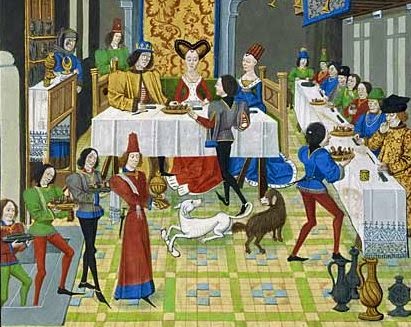 Тема урока: Повседневная жизнь. Культура питания
Источники информации
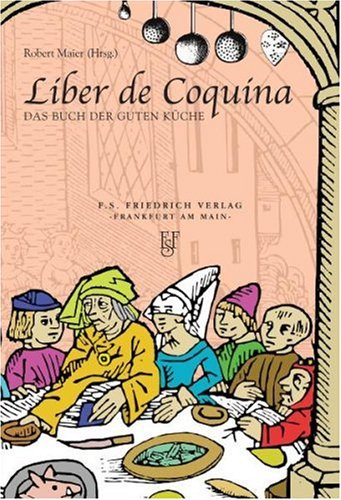 «Liber de Coquina» — одна из старейших средневековых поваренных книг. Написана на латинском языке. Сохранилось две копии XIV века, обе хранятся в Национальной библиотеке Франции в Париже
Проблемный вопрос?
Чем питались в Средневековье и  существовали ли у них правила этикета? Что нового в рацион добавилось после Великих географических открытий?
Алгоритм презентации
1 слайд.  «Повседневная жизнь. Культура питания»
2 слайд.  «Основные продукты на столе в эпоху Средневековья до Великих географических открытий».
3 слайд. «Хлеб».
4 слайд. Изменения после Великих географических открытий
5 слайд. «Прием пищи»
Основные продукты на столе в эпоху Средневековья до Великих географических открытий
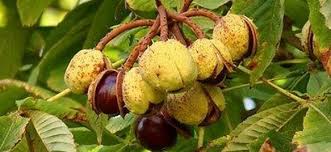 1 группа: каштаны; 

2 группа: репа; 

3 группа: редька; 

4 группа: капуста.
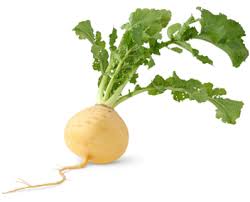 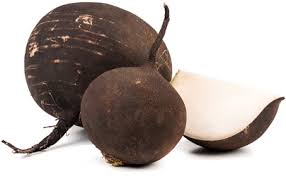 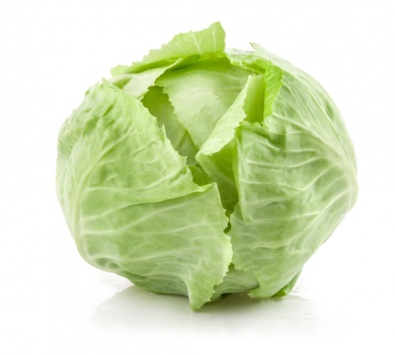 Хлеб
Бьют меня палками, 
жмут меня камнями. 
Держат меня в печи, 
режут меня ножами. 
За что меня так губят?
 Потому что любят!
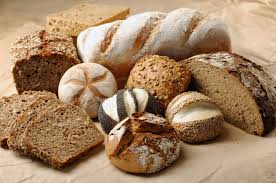 Хлеб. Напитки.
1 группа: хлеб в Южной Европе; 

2 группа: хлеб в Средней Европе; 

3 группа: хлеб в Северной Европе; 

4 группа: виноградное вино.
Изменения после Великих географических открытий
Он на яблочко похож,
В лечо и борще хорош.
Режу я его в салат.
Угадали что?
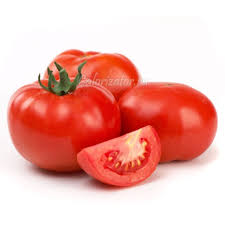 Изменения после Великих географических открытий
Я проснулся утром рано
И налил Американо.
На обед, читая прессу,
Заказал себе эспрессо.
А потом нашел причину
Выпить чашку Капучино.
А под вечер я, ребята,
Выпил Латте Макиато.
Так ответьте мне, друзья,
Что в итоге выпил я?
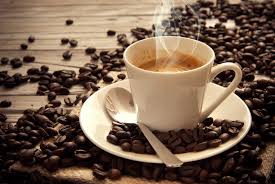 Изменения после Великих географических открытий
Очень я его люблю,
Утром с молоком я пью,
Но не кофе и не чай,
Ну-ка быстро отвечай!
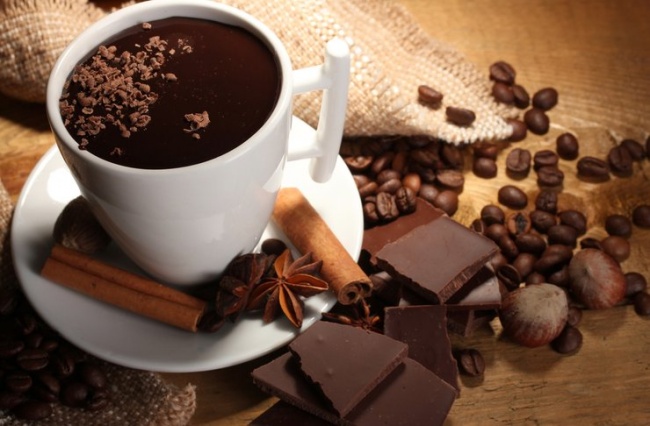 Изменения после Великих географических открытий
Золотые зёрнышки 
Рядышком сидят.
Быстро их отварим,
Угостим ребят.
Пусть «едят от пуза»!
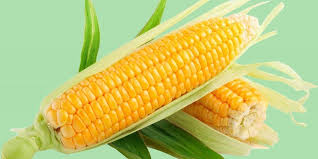 Изменения после Великих географических открытий
1 группа: томат;

2 группа: кофе; 

3 группа: какао;

 4 группа: кукуруза.
Прием пищи
Презентации обучающихся
Домашнее задание:
найти информацию по теме  «Культура питания» и приготовить стенгазету, в которой будет и справочная информация и наглядный материал. Задание индивидуальное.
 Дополнительно можете подготовить сообщение о появлении столовых приборов.
Благодарю за внимание!